Juanjo Barcia 
Robert SalicioTel. 943316900
urratsbat@cebanc.com
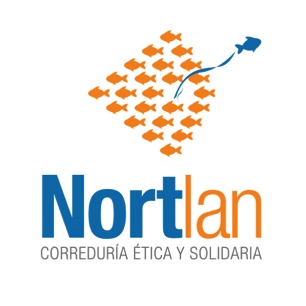 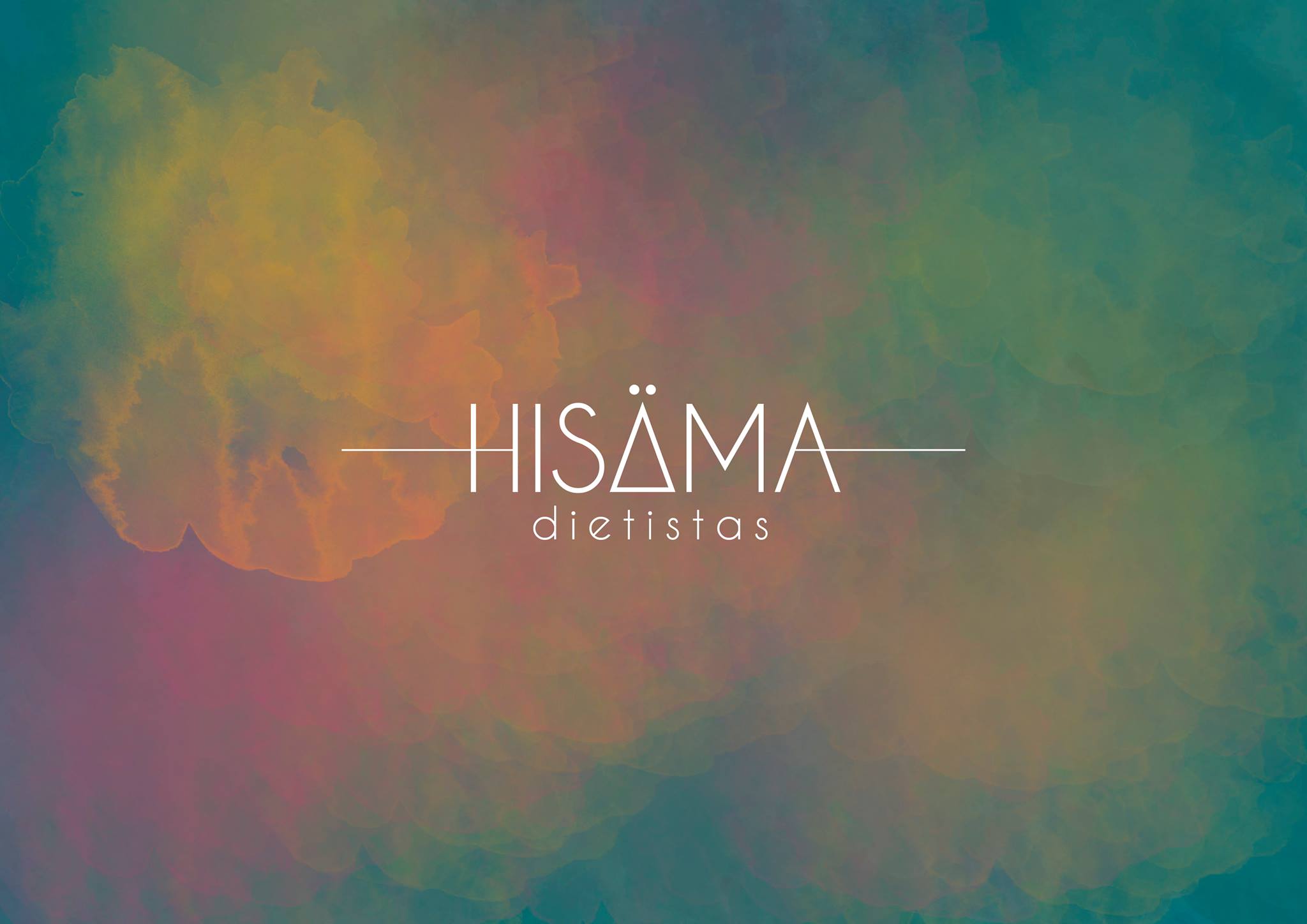 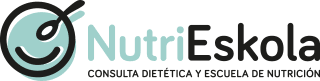 Juanjo Barcia 
Robert SalicioTel. 943316900
urratsbat@cebanc.com
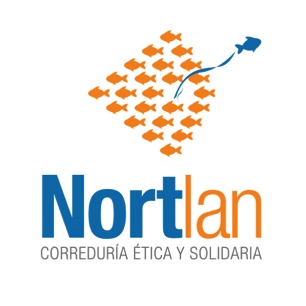 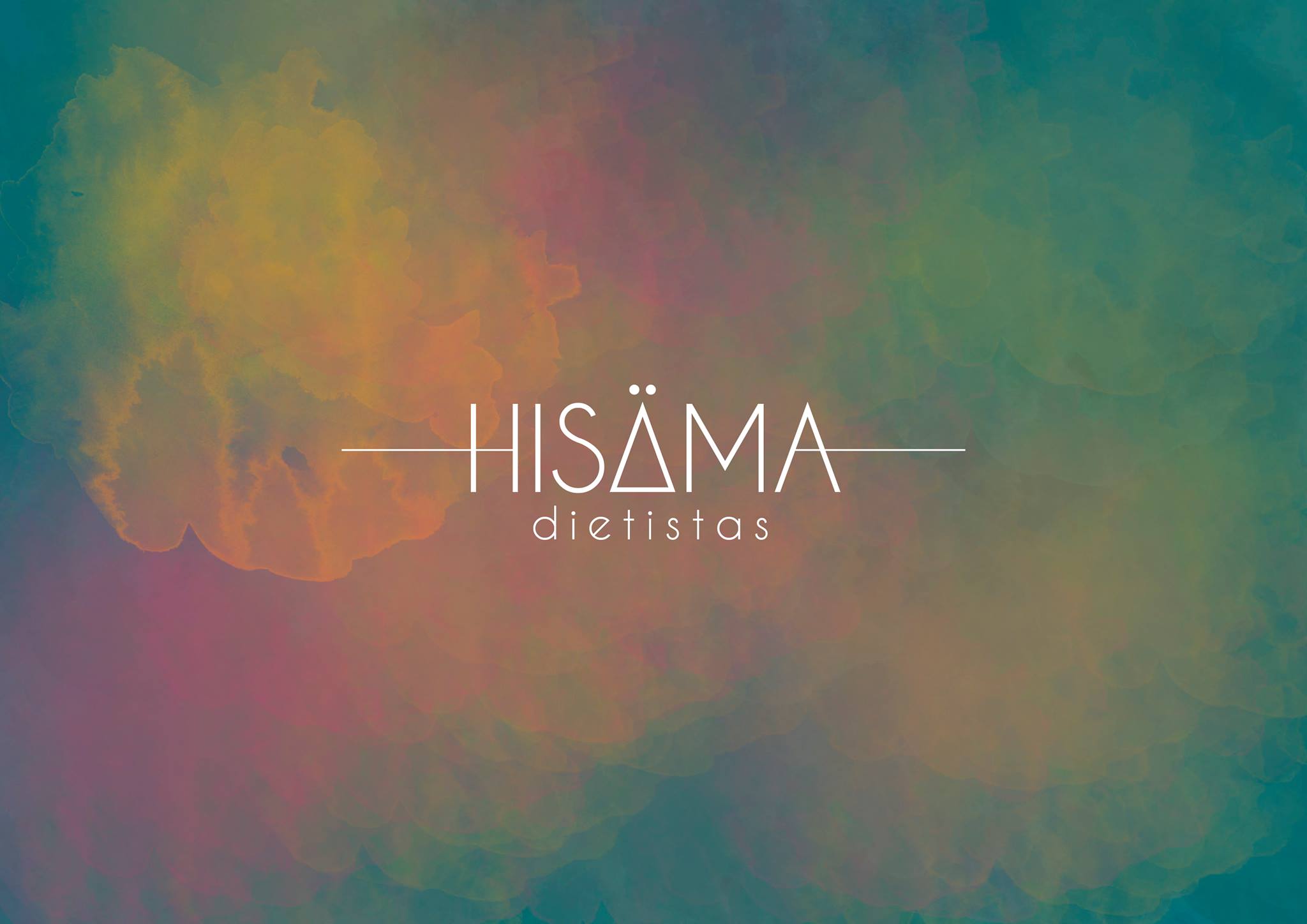 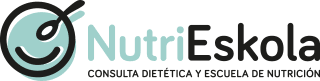